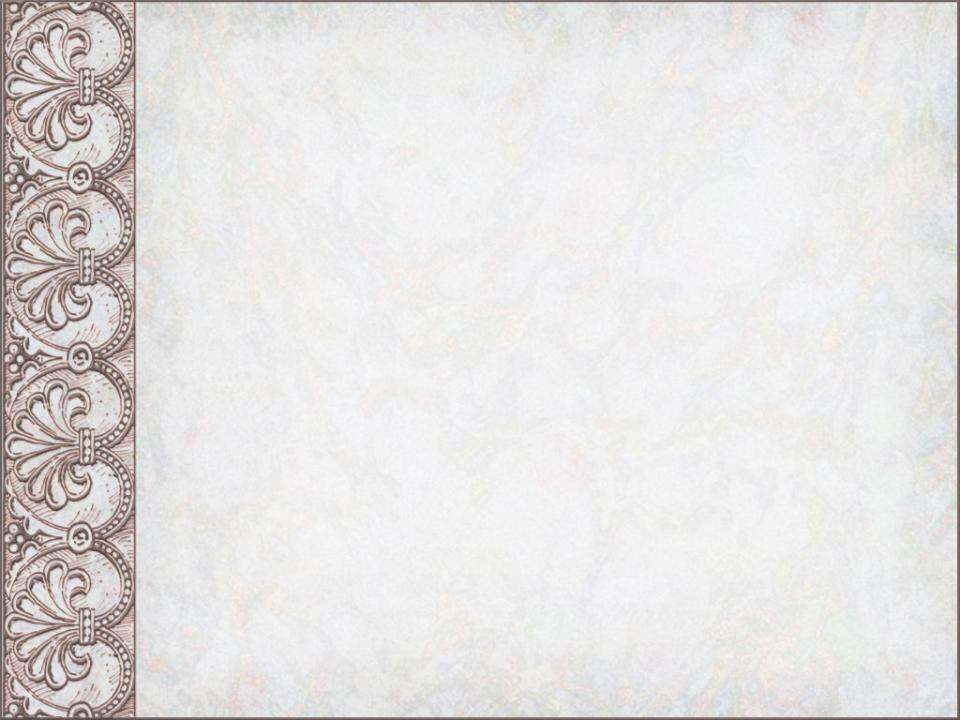 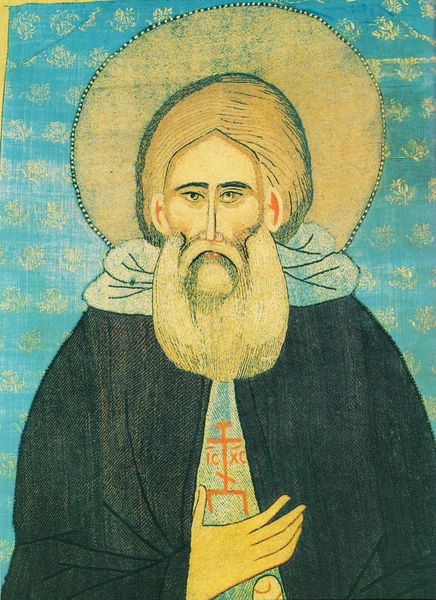 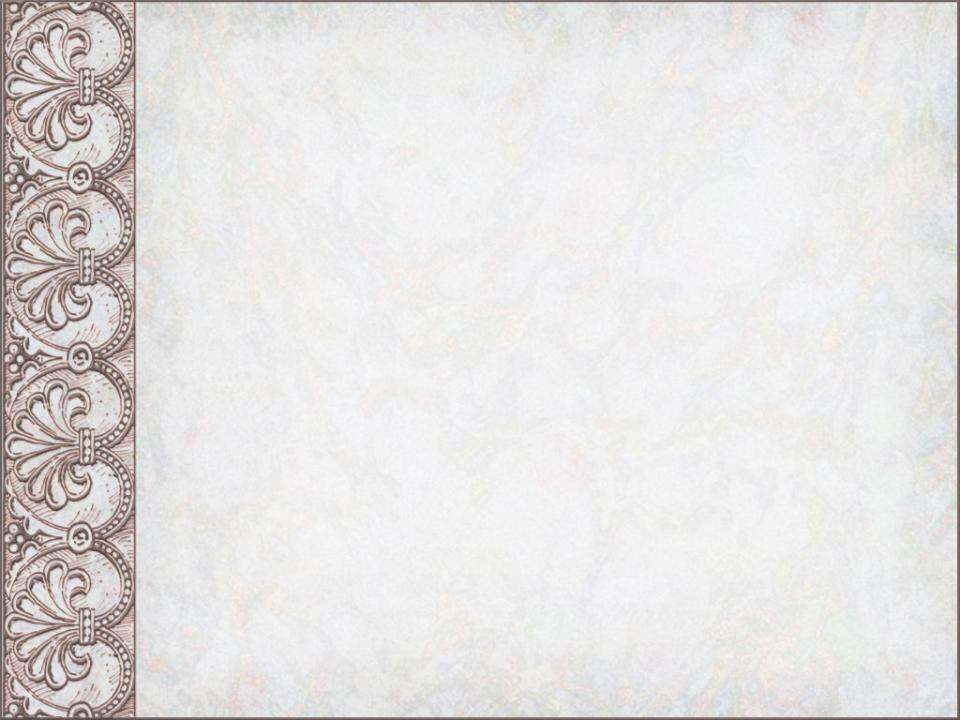 Из жизни…
преподобного Сергия
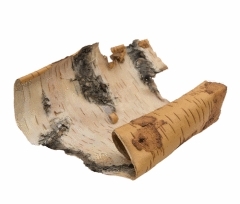 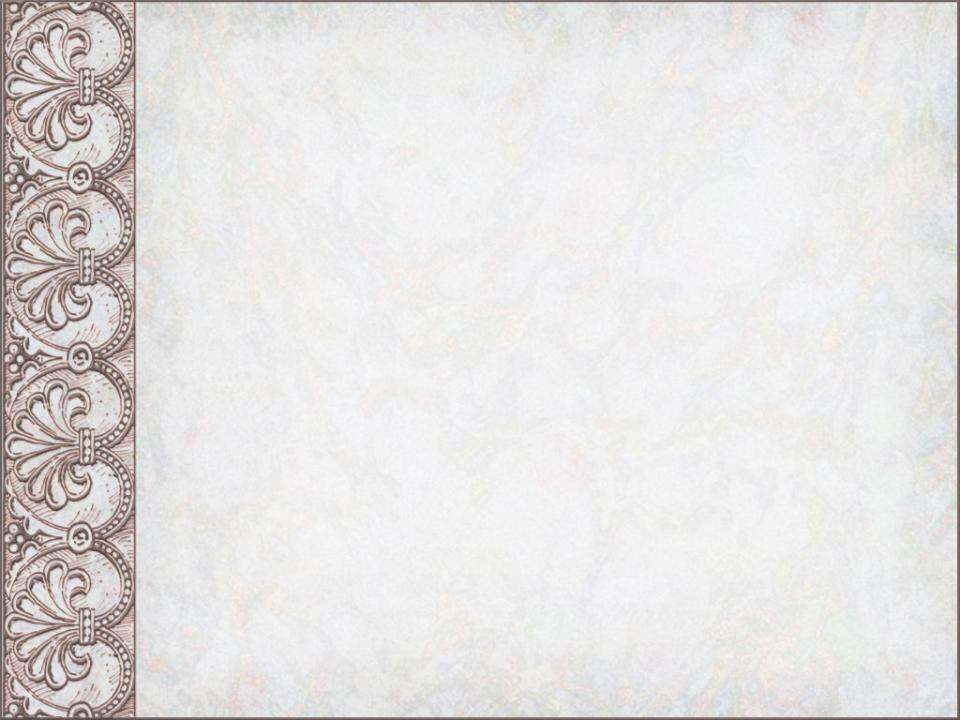 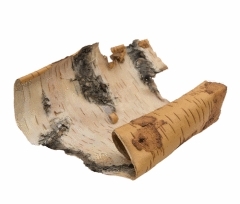 1
2
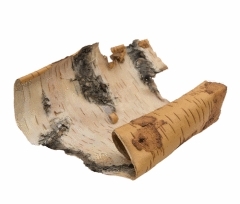 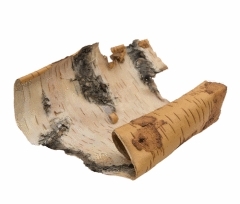 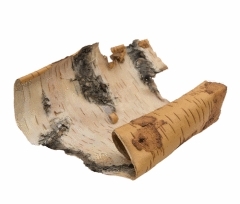 3
4
5
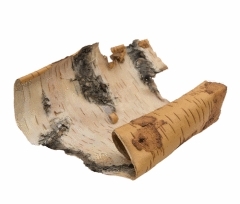 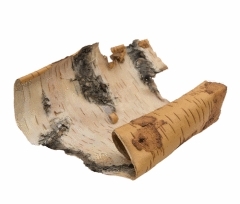 7
6
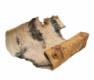 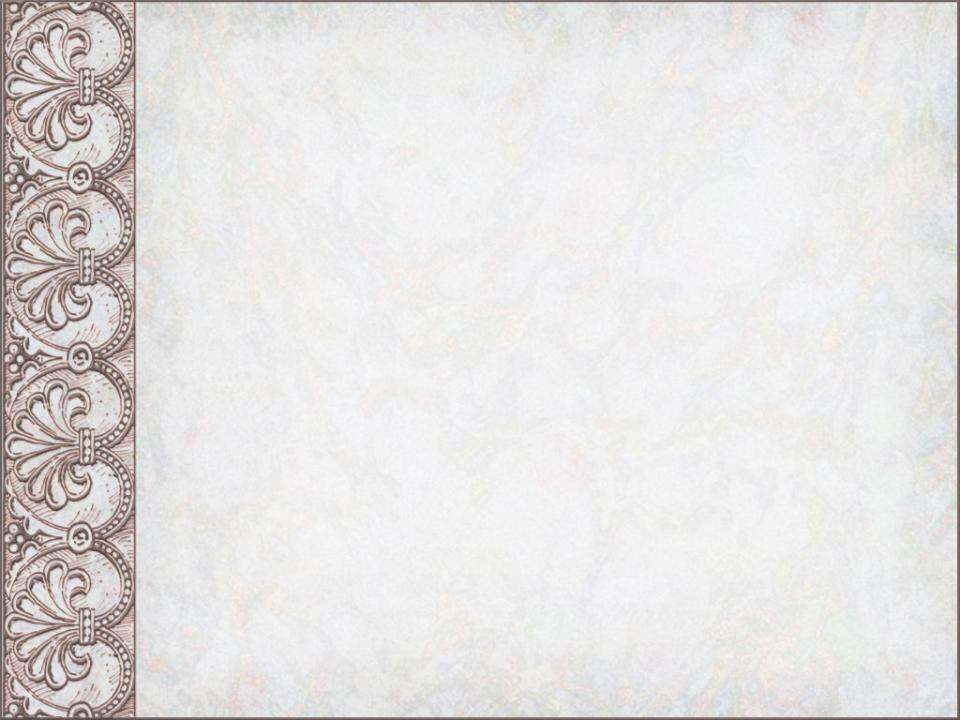 1
Как звали отца и мать 
преподобного Сергия?
Кирилл и Мария
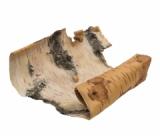 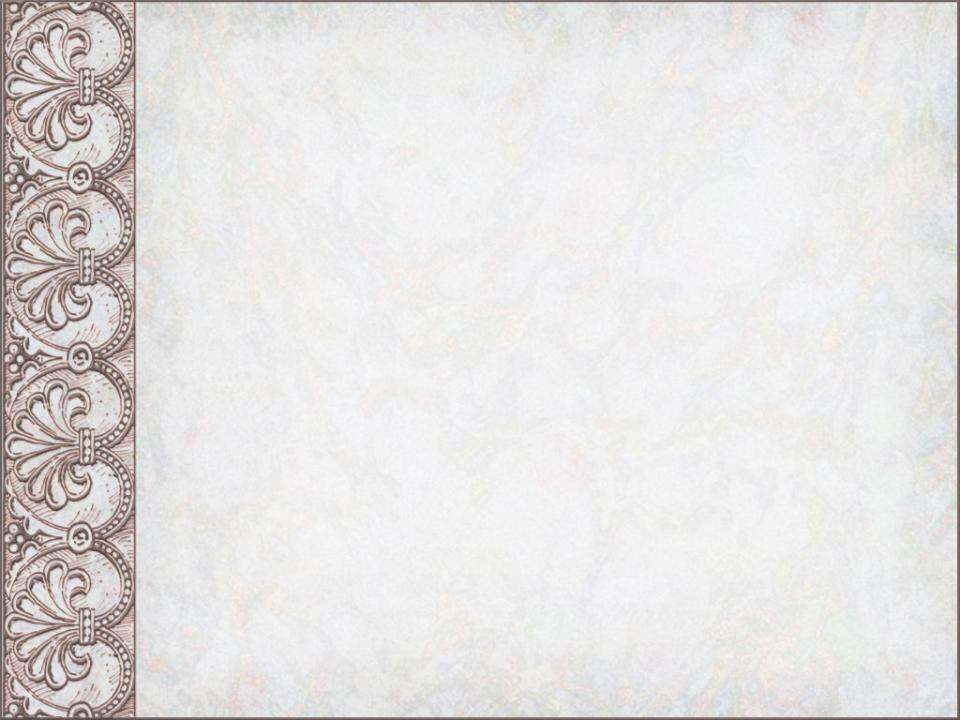 2
Сколько детей было в семье Кирилла и Марии? 
Назовите их имена.
3 детей
Степан, Варфоломей, 
Пётр
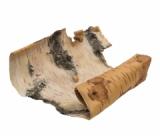 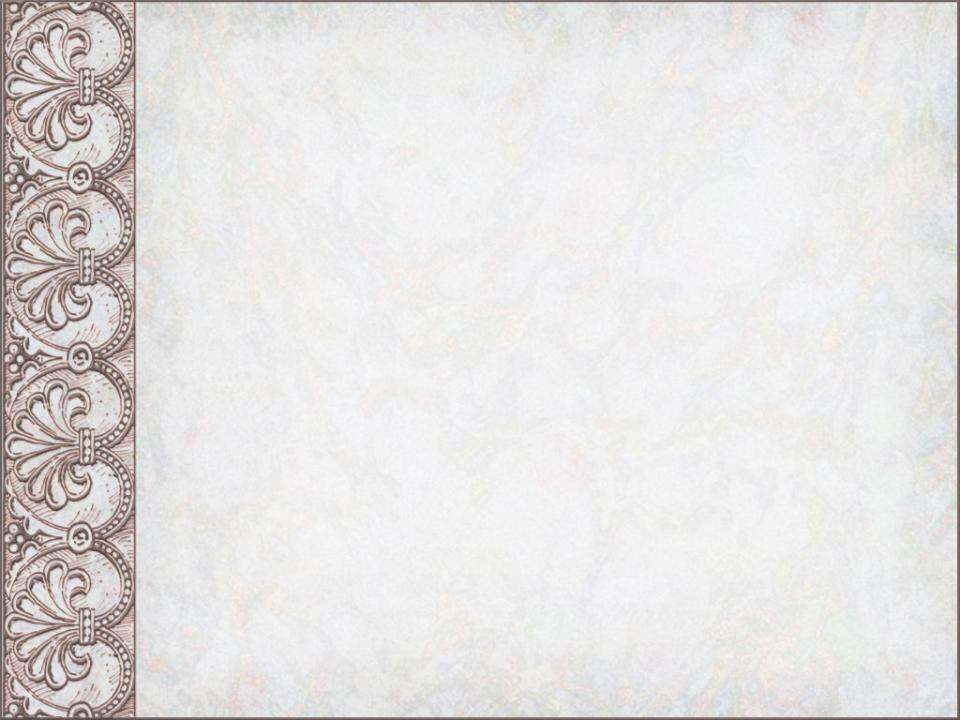 3
Какое чудо произошло с преподобным Сергием до рождения?
Младенец трижды крикнул в утробе матери
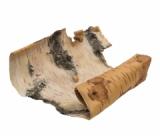 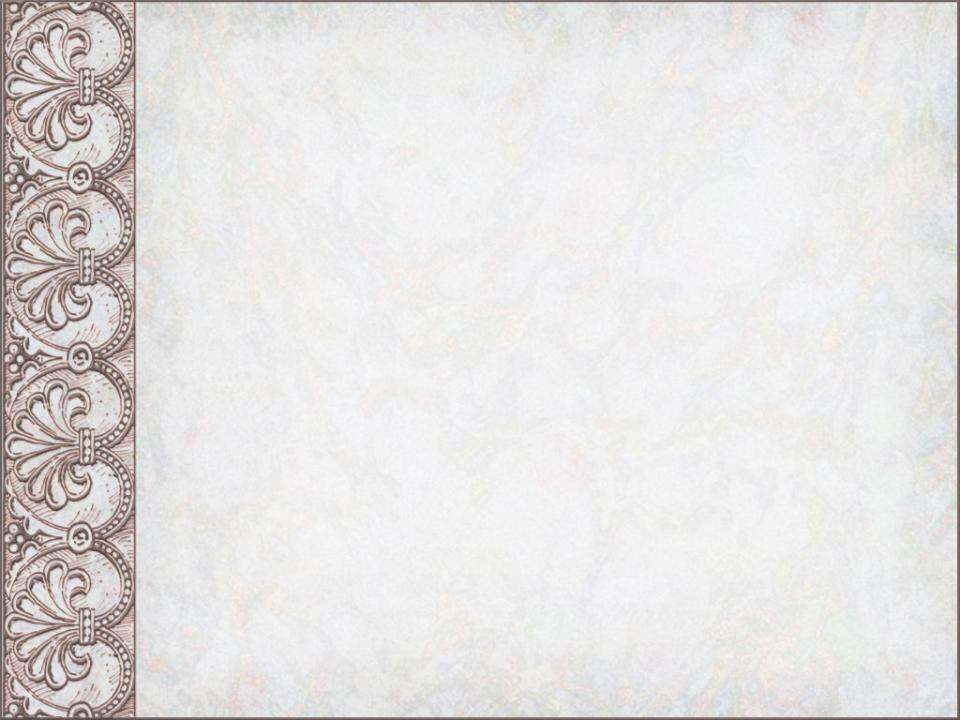 4
Как называется битва, связанная с именем Сергия Радонежского?
Куликовская
битва
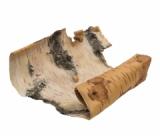 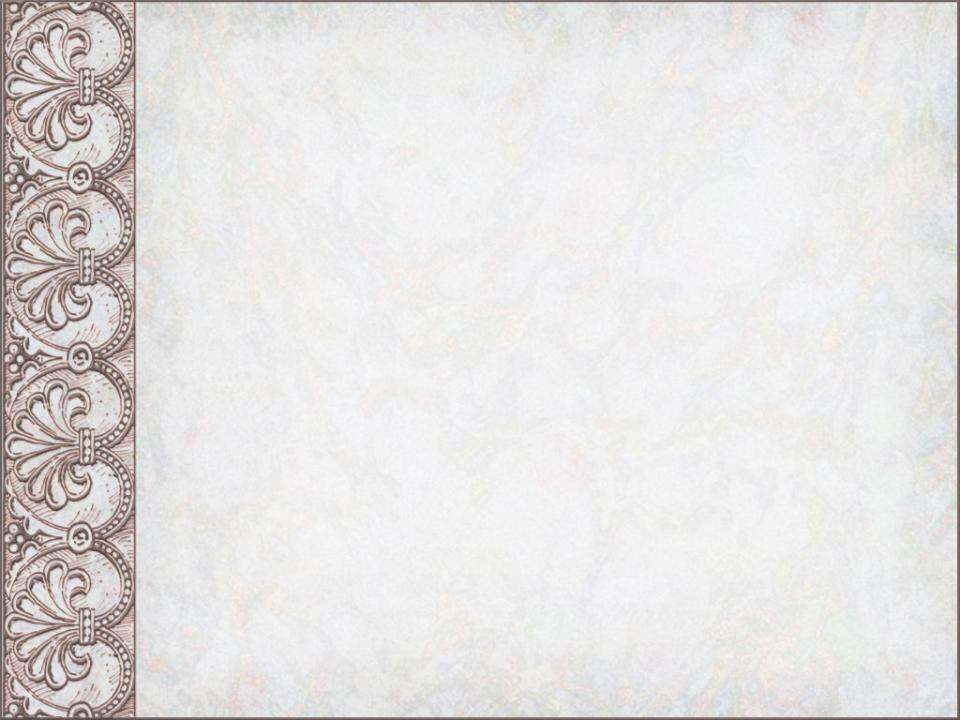 Как называется икона из иконостаса Троицкого собора. Назовите имя иконописца.
5
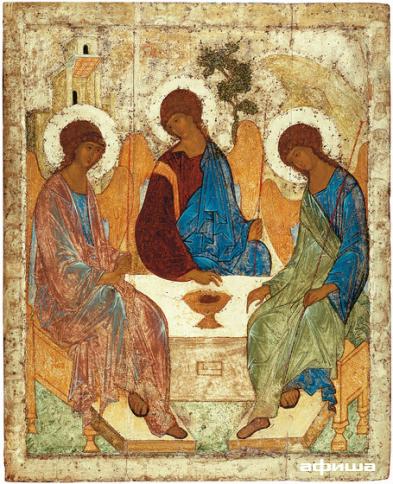 Троица. 
Икона преподобного Андрея Рублёва
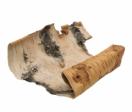 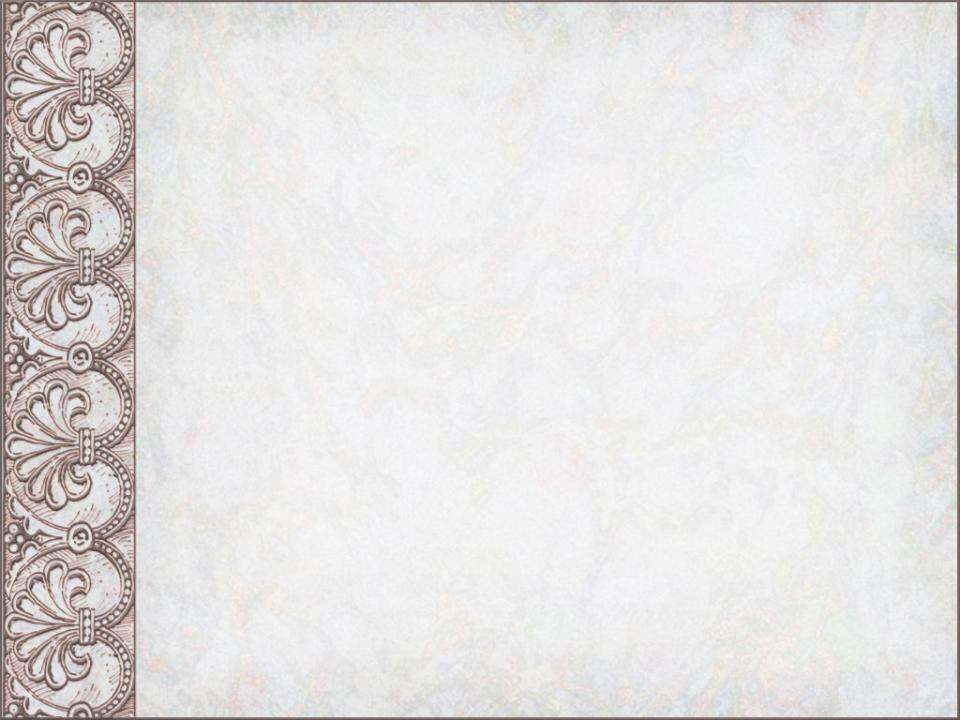 Проиллюстрируйте словесно пословицы
6
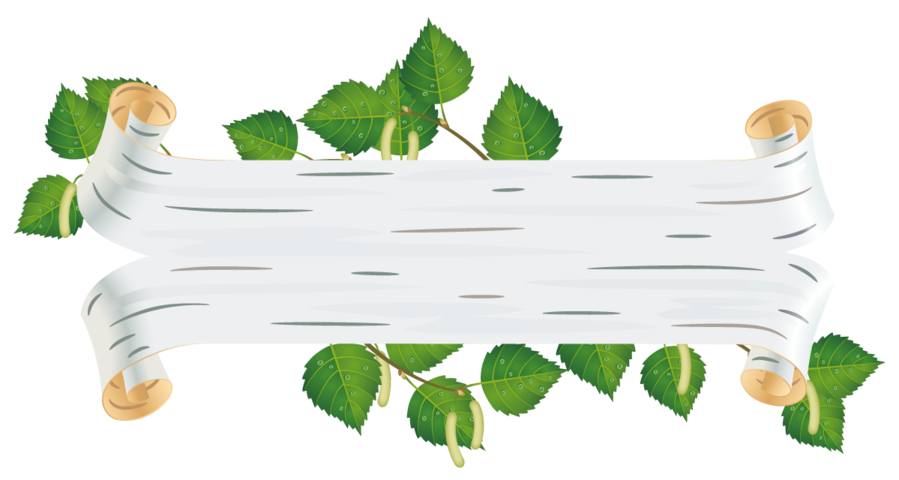 Кто родителей почитает, 
тот вовек не погибает.
Умный смиряется, глупый - надувается.
С молитвой в устах, 
с работою в руках.
Жить – Богу служить.
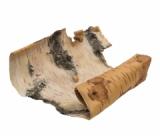 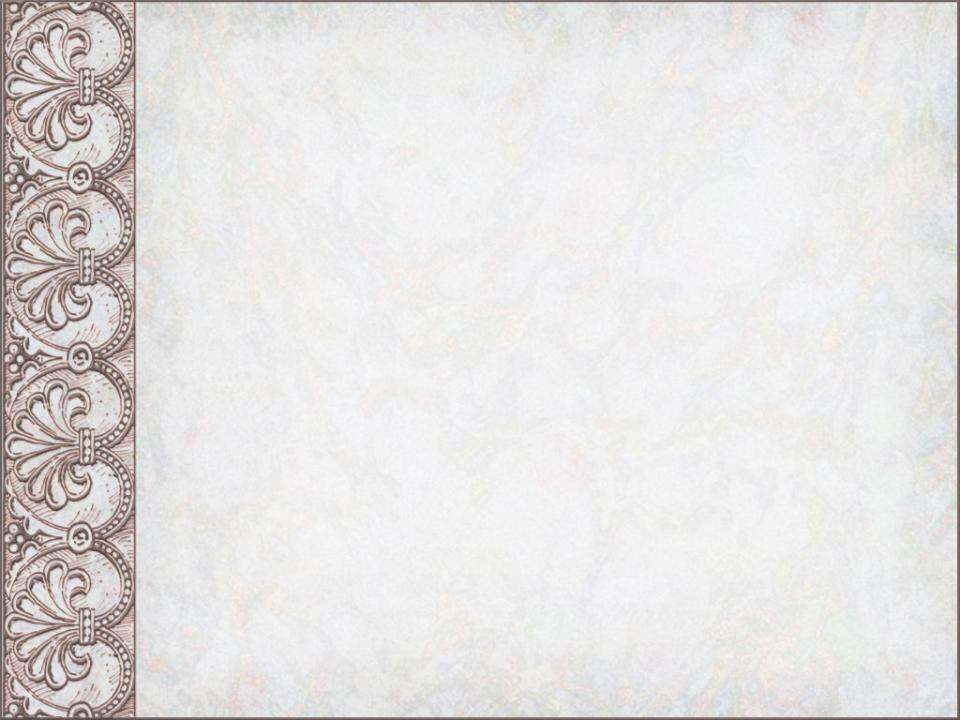 7
Какой из трёх храмов называется 
Троице – Сергиева Лавра?
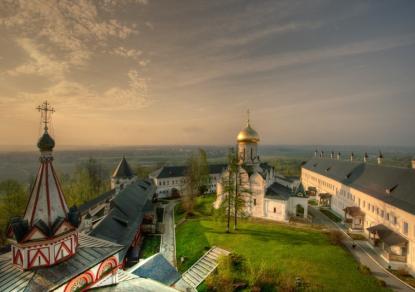 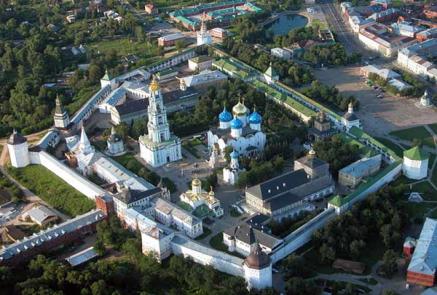 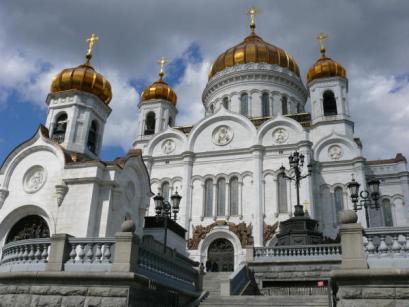 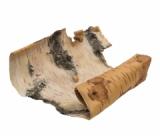 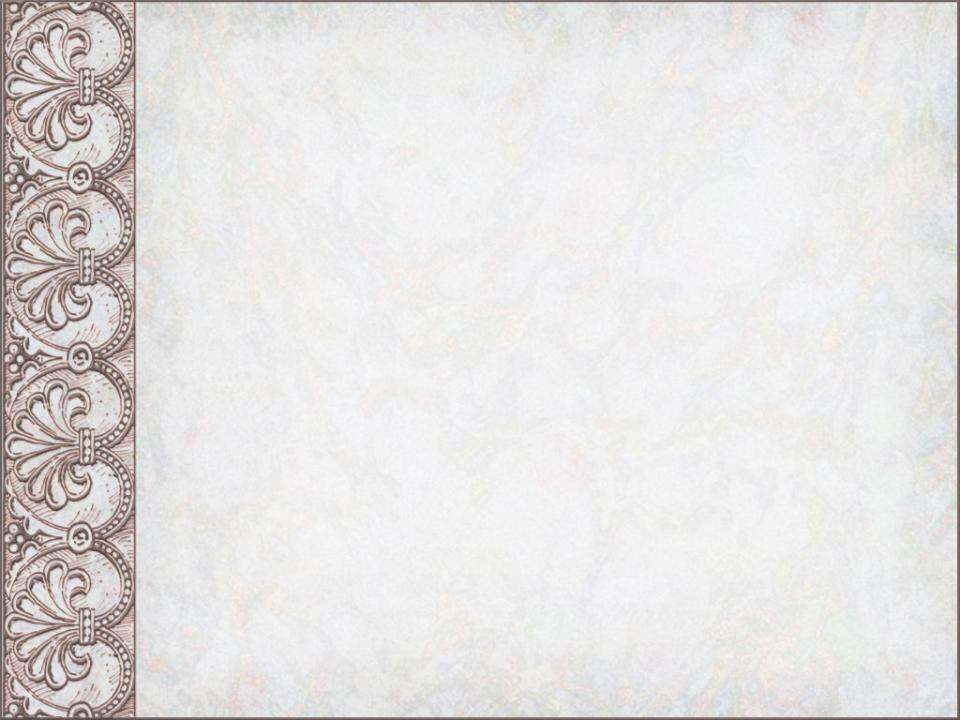 Какой из трёх храмов называется 
Троице – Сергиева Лавра?
7
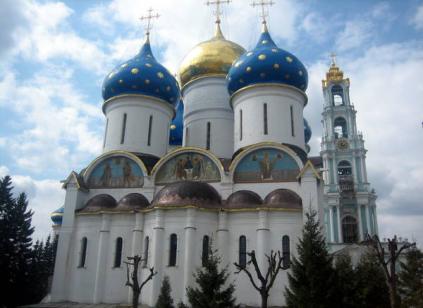 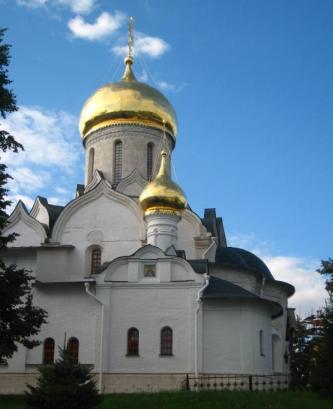 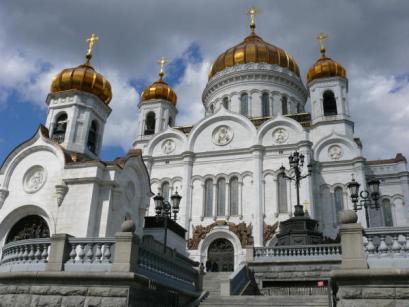 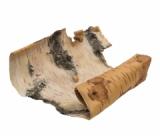 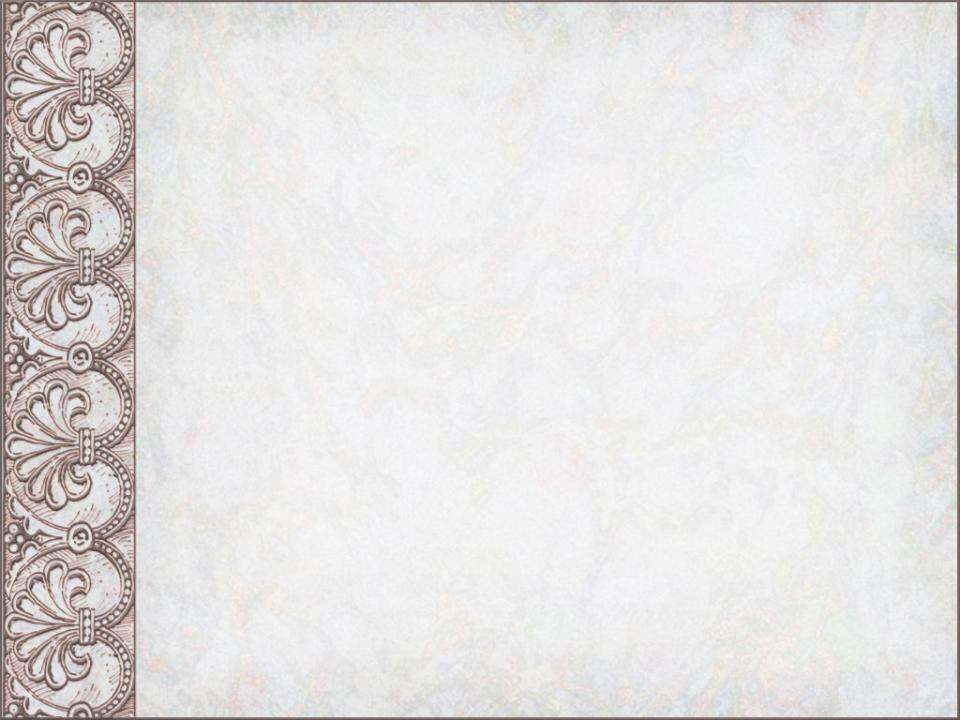 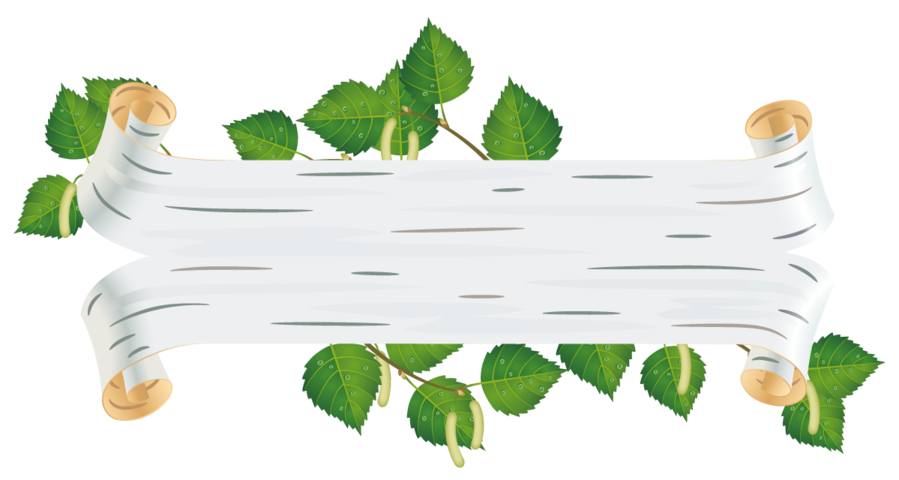 Преподобне отче Сергие, моли Бога о нас!